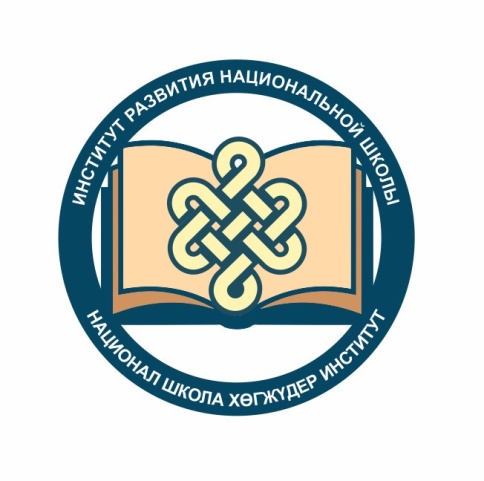 Төрээн чогаал8 классМихаил Дуюнгарның  «Авамның тону»деп чечен чугаазында ие кижиниң овур-хевири
Тургузукчузу: 
Хертек Чаяна Мандан-оолова, 
Кызылдың № 8 школазының тыва дыл, 
чогаал башкызы
1952 чылдың апрель 2-де Барыын-Хемчик кожууннуң Ак деп черге төрүттүнген.
Михаил Монгушович Дуюнгар
Словарьлыг ажыл
Бруцеллёз-аскак аарыы, мал аарыы.
ТАР - Тыва Арат Республика (1921-1944чч.) аңгы күрүне турган.
Интеллигент - тускай эртем-билиглиг кижилер.
Пронт, үүпке – (фронт, юбка) дыңнап алгынының аайы-биле адап чораан, орус дылдан үлегерлээн сөстер.
Сесиирге хураган кежи тон - 5-6 айлыг хураганнарның кештеринден даараан додарлыг тон.
Дешпик - дыш чок (аар) ажылдыг кижи.
Бригада-ажыл-агыйжы бөлүк.
Аптылаапка- бараан садып, көжүп чоруур машина.
Дараазында авторларның аваларыныӊ бүдүжүнде удурланышкак шынарларны деңнеп, сайгарар:
Чогаалда кол маадырларның овур-хевирлери:
Тыва тоннарның хевирлери:
Шыва тон – чайын кедер чугажак тон.
Негей тон – хой кежинден даараан кышкы тон. 
Ой тон – күскү ой алгыдан даараан күзүн кедер тон. 
Сесиирге тон – хураган кежи тон.
Онаалга: дараазында темалардан шилилге-биле кыска чогаадыг бижиир.
1. «Ава – чуртталганың чаяакчызы». 
2. «Малчын кижиниң чымыштыг ижи».